“Name” Lab Floor Plan
Office
Office
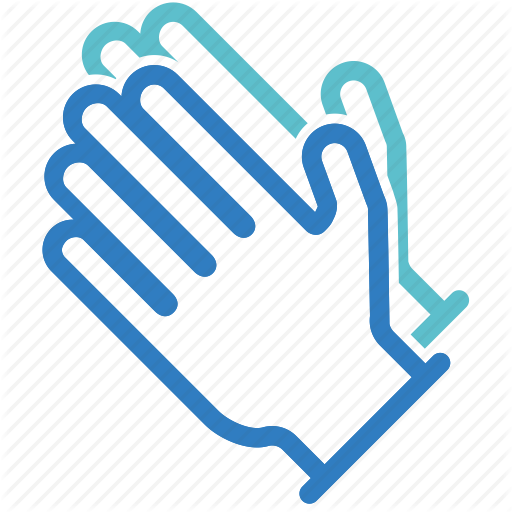 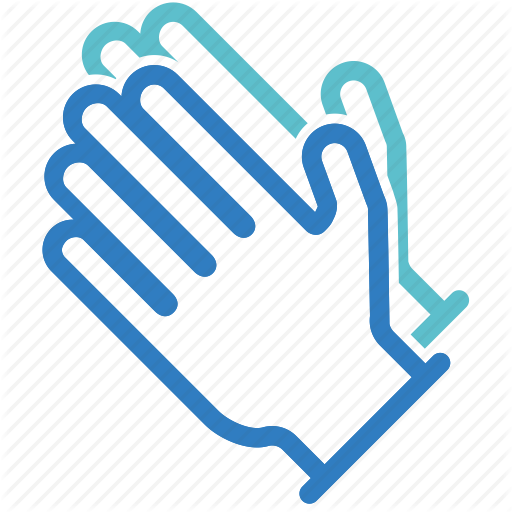 Room
#
“Neighbor” Lab
Room
#
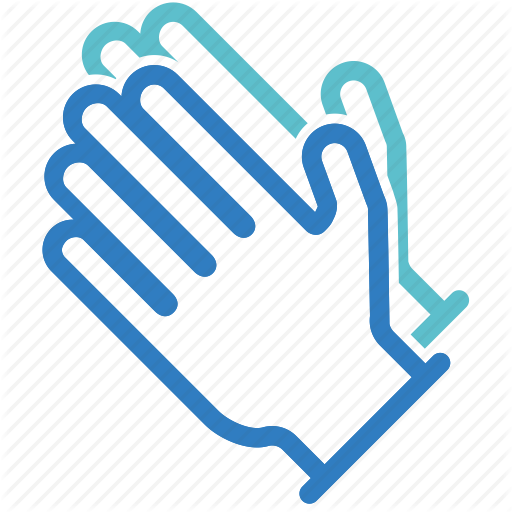 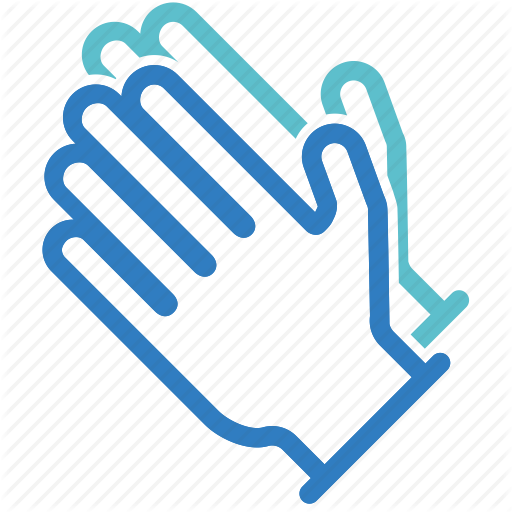 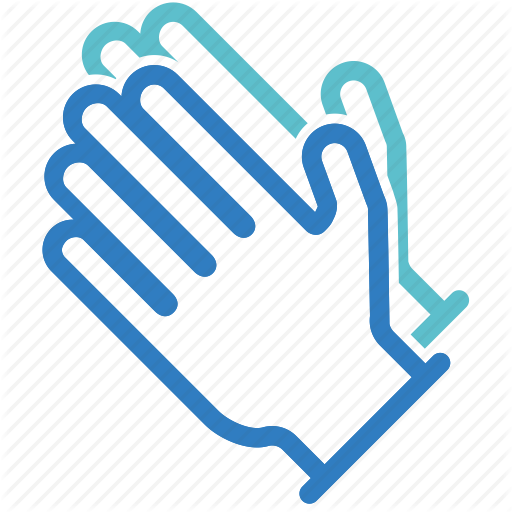 Room
#
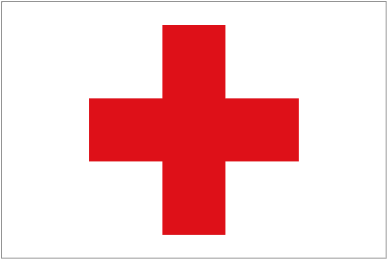 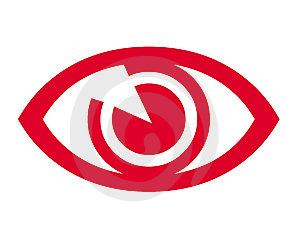 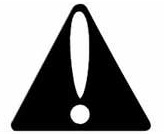 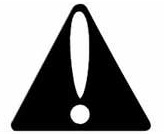 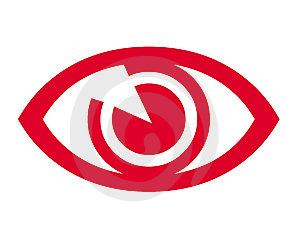 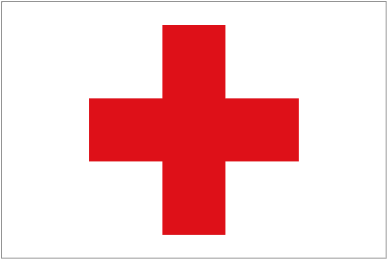 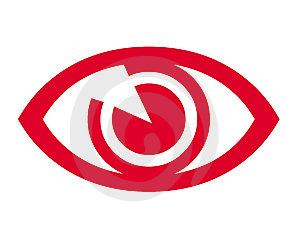 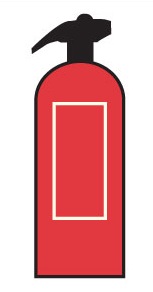 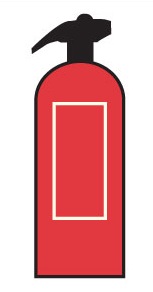 Chemical
Room &
Fume Hoods
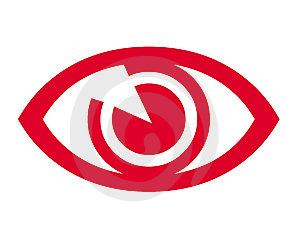 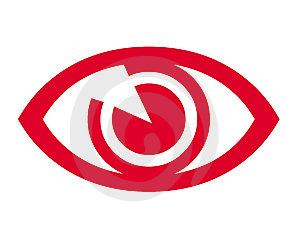 Tissue Culture
Room
Dissection
Room
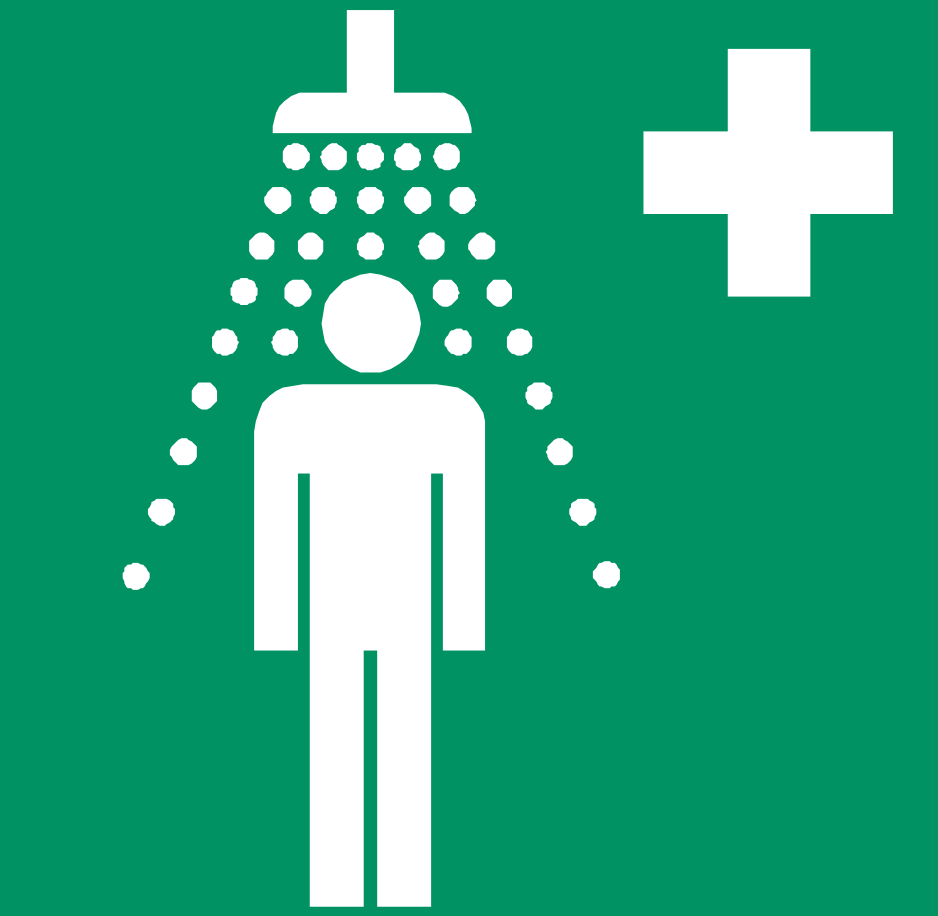 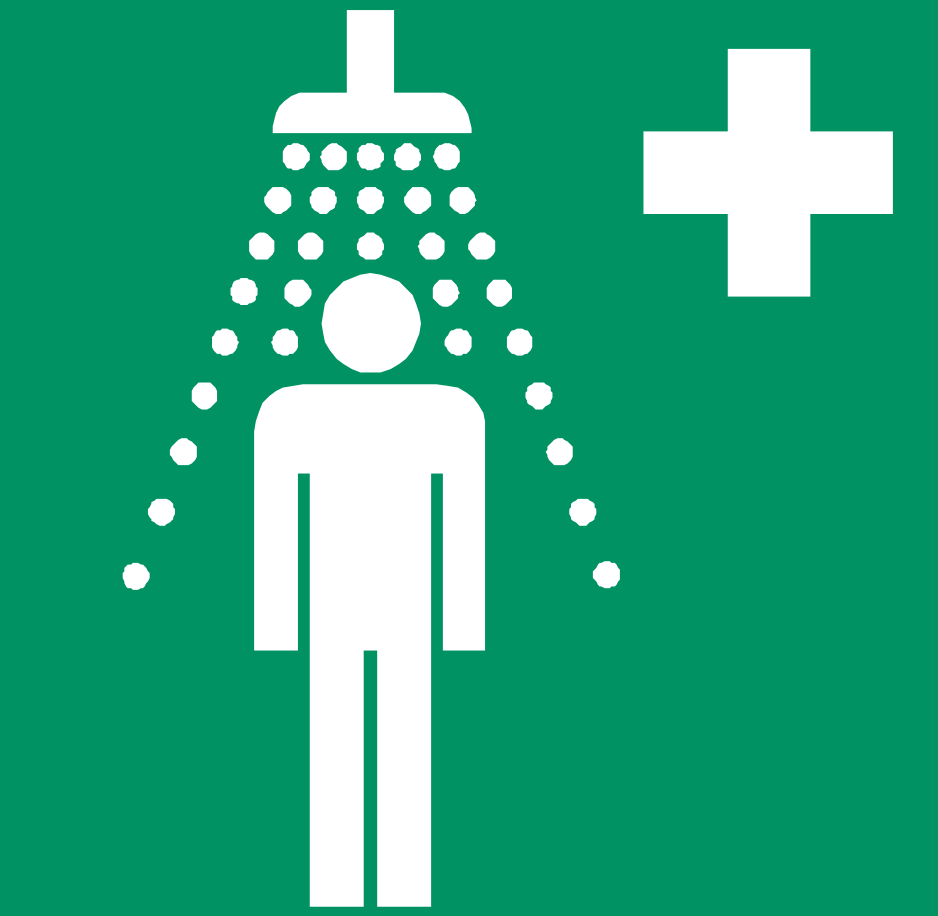 Tissue Culture
Room
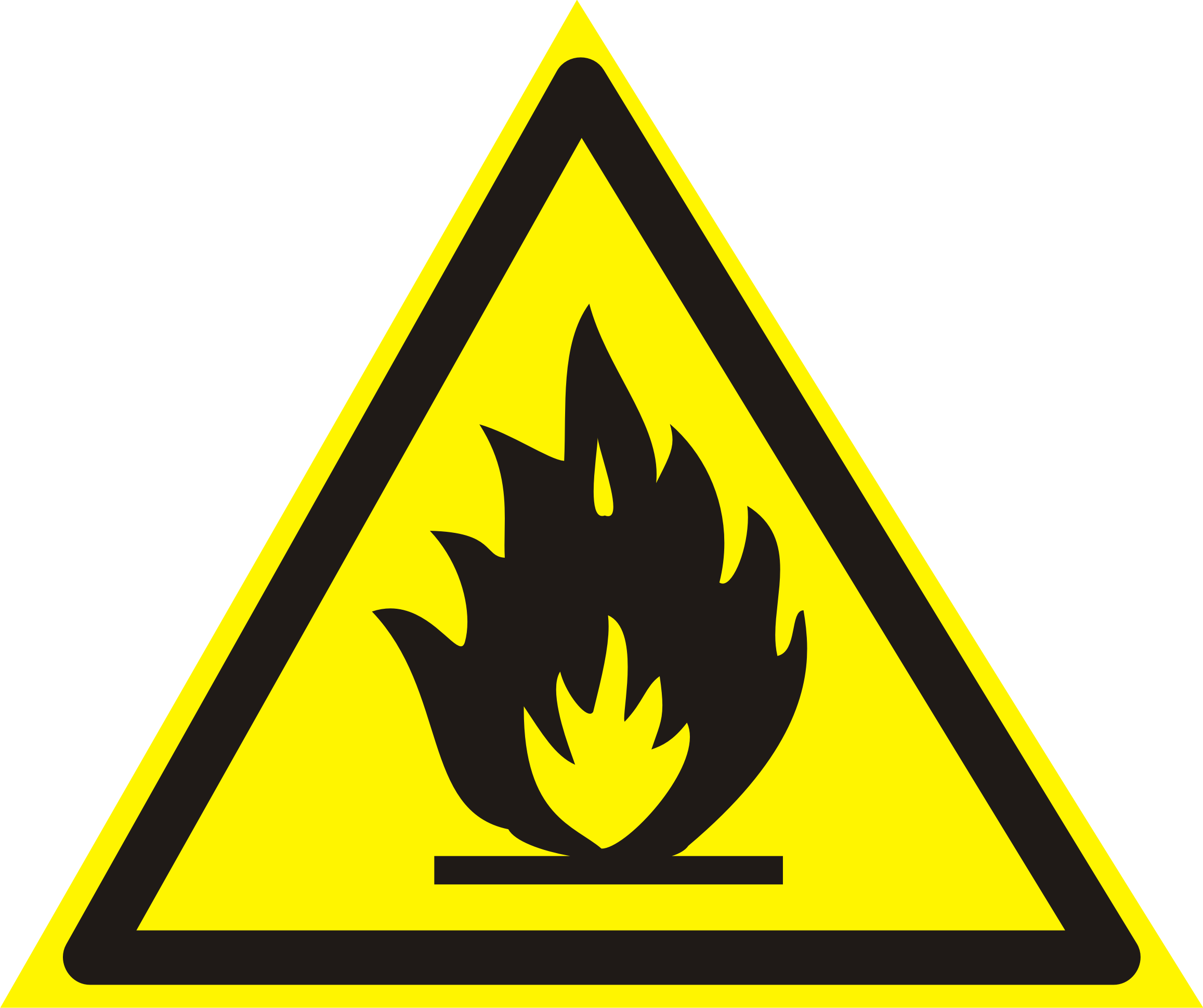 Microscope 
Room
Men’s Bathroom
Elevators
Women’s Bathroom
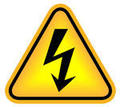 Water Fountain
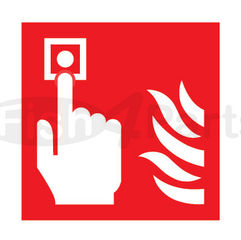 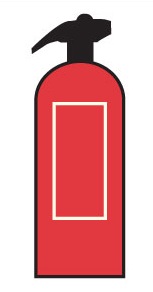 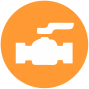 Stairs/
Emergency Exit
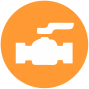 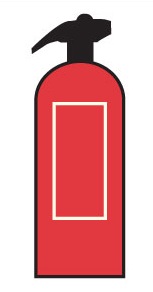 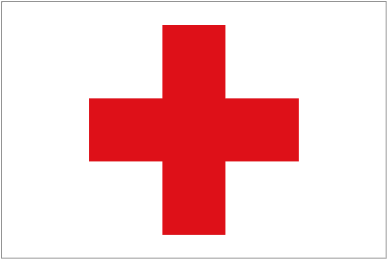 First Aid Kit
Gas Valve
Fire Extinguisher
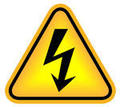 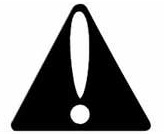 Chemical Spill Kit
Electric Panel
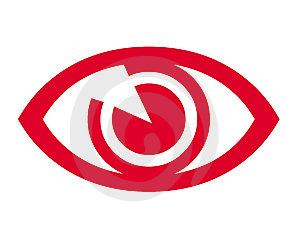 Sink w/ Eye Wash
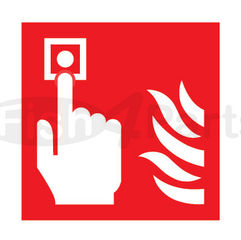 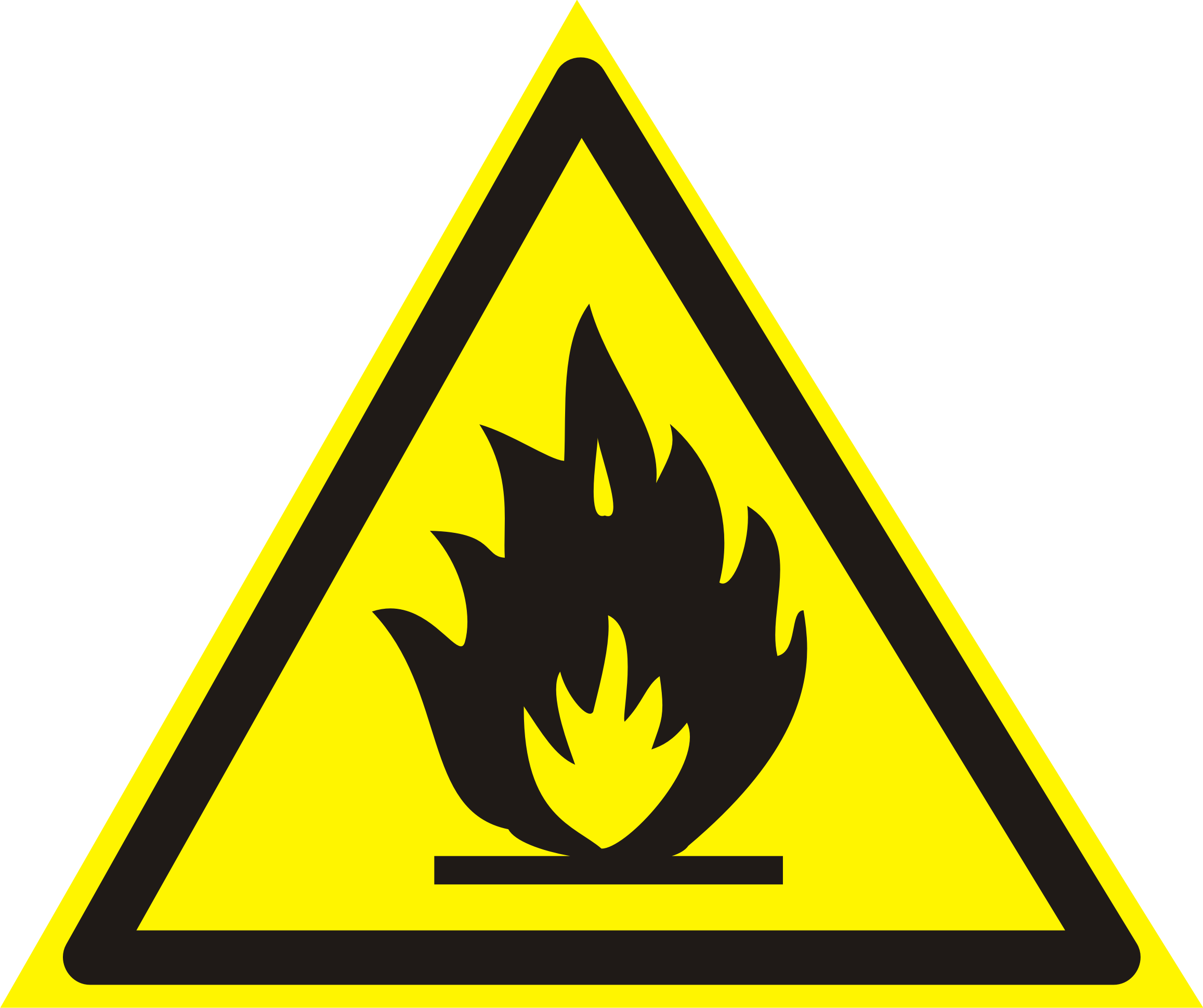 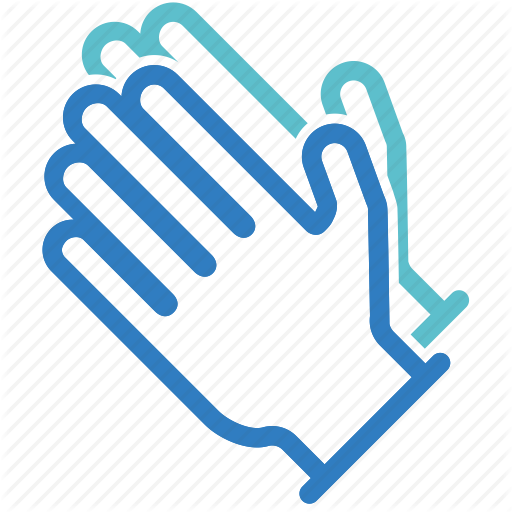 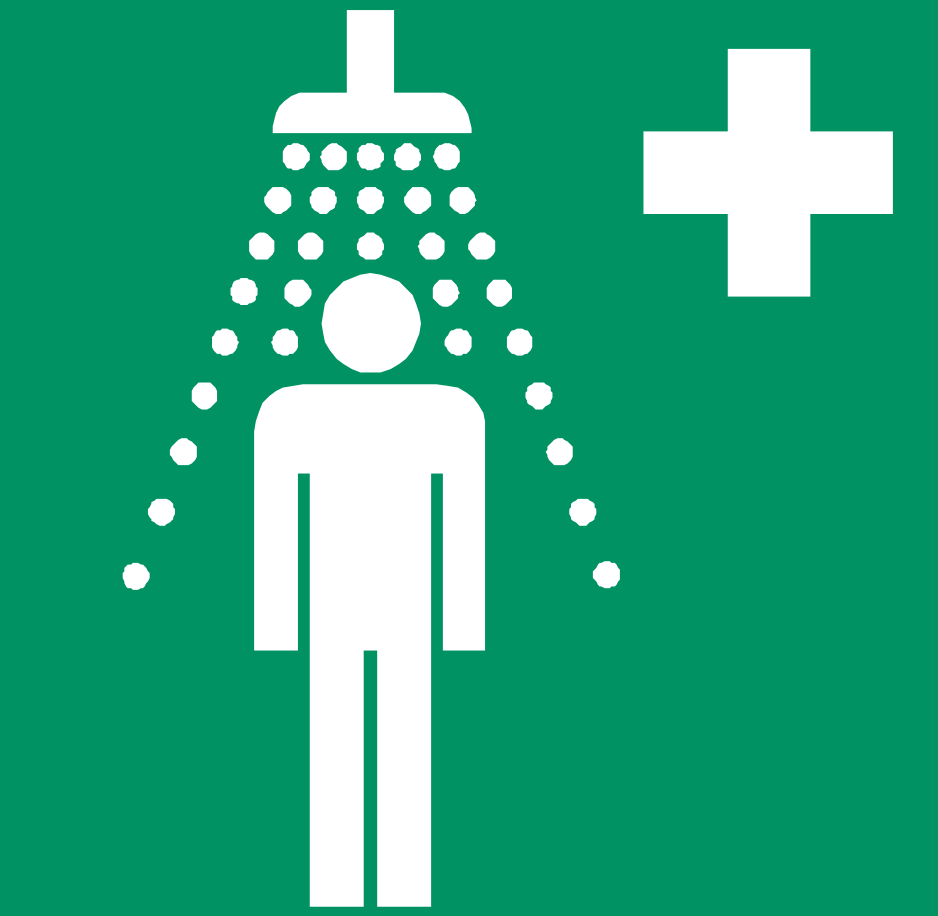 Gloves
Flammables Cabinet
Emergency Shower
Fire Alarm